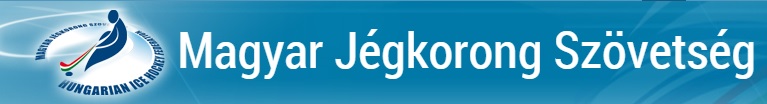 A MJSZ Szabályzata a látvány-csapatsport támogatások felhasználására és annak elszámolására/tervezet/
előadó: Horváth Ilona
                2014. december 2.
1
Az ellenőrzés részei


Előrehaladási jelentések ellenőrzése
Negyedévente kell elkészíteni (TIG kiállítást követően) és benyújtani a következő címre: 
            MJSZ TAO Ellenőrzési Csoport
     1146 Budapest Istvánmezei út 1-3 fsz. 11

A pénzügyi táblázatba csak könyvvizsgáló által is átnézett számlák értéke kerülhet bele

A pénzügyi táblázatot a sportszervezet képviselője mellett a könyvvizsgálónak is alá kell írnia

A negyedéves adatok nem vonhatók össze
2
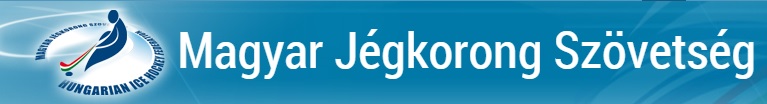 2.   Támogatott program helyszíni ellenőrzése

Minimum évente egy helyszíni ellenőrzés minden sportegyesületnél

Eredeti dokumentumok ellenőrzése

Elkülönített bankszámla eredeti kivonatainak áttekintése

Vásárolt tárgyi eszközök ellenőrzése

Vásárolt sporteszközök, sportfelszerelések nyilvántartás szerinti ellenőrzése

Részelszámolások esetén beruházások készültségi fokának műszaki ellenőrzése (Gleeds Kft.)

Beruházás teljes elszámolását követő működés ellenőrzése
3
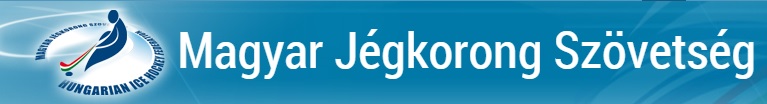 3.   A támogatás felhasználásáról történő      	elszámolás ellenőrzése

       Általános követelmények:

Csatolni kell a támogatási időszak alatt benyújtott módosítási kérelmeket és az ezekhez tartozó határozatokat

Hiteles másolat, záradékkal ellátva

TIG összértékétől függetlenül könyvvizsgáló által hitelesített bizonylatok

Kizárólag olyan tételek számolhatóak el , amelyek a jóváhagyott sportfejlesztési program, vagy annak elfogadott módosítása tartalmaz
4
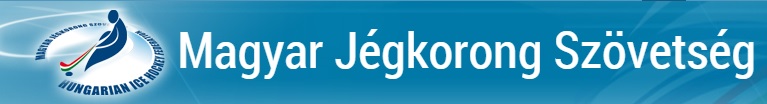 Szolgáltató cég közbeiktatásával elvégzett tevékenységek számlázása csak az előírt mellékletekkel együtt fogadható el

Teljesítésigazolásokon mindkét fél aláírásának szerepelnie kell

Sportfelszerelés, sporteszköz vásárlása esetén 

			Selejtezési szabályzat
5
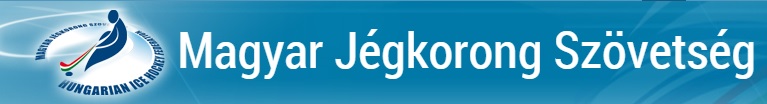 Pénzügyi teljesítés bizonylati követelményei:

Bank által postai úton megküldött bankszámla kivonat

Átutalásos számla készpénzben történő kiegyenlítése esetén		Befizetést igazoló pénztár bizonylat

Kézzel kiállított pénztár bizonylatok esetén		
		Pénztárnapló vagy pénztár főkönyv

Készpénzes kifizetések esetén		
		Pénzkezelési szabályzat
6
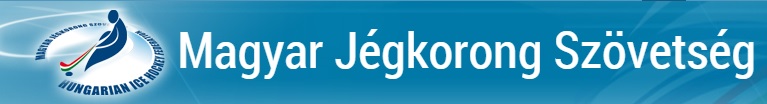 Az elszámolásban szereplő jogcímenkénti tételek kötelező mellékletei

 Személyi jellegű ráfordítások

Munkaszerződés esetén jelenléti ívek

Megbízási szerződés esetén teljesítés igazolások

EKHO-s nyilatkozatok

Kiküldetési rendelvény helyes kitöltése

Közterhekről havonta összesítő táblázat, kifizetés igazolására

	NAV nullás igazolás
7
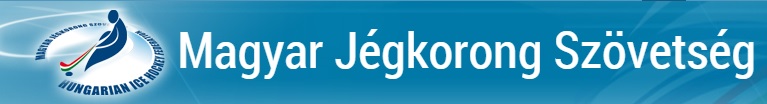 2. Tárgyi eszköz beruházás/felújítása

200.000,- Ft értékű számlák felett legalább 3 árajánlat kell

Tárgyi eszköz esetén üzembe helyezési jegyzőkönyv, tárgyi eszköz karton, jótállási jegy

Beruházás esetén műszaki átadás-átvételi jegyzőkönyv, használatba vételi jegyzőkönyv, tárgyi eszköz karton

Tárgyi eszközről, ingatlanról fénykép

Gyógyszereknél, diagnosztikai eszközöknél sportorvosi javaslat
8
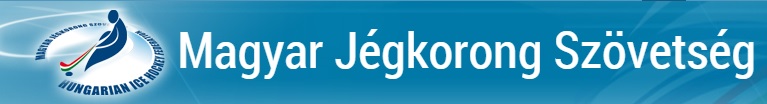 3. Utánpótlás neveléssel összefüggő költségek

Sportfelszerelés vásárlása esetén felszerelés nyilvántartás, követhetőség elvét alkalmazni kell (beszerzés pillanatától a kivezetés, selejtezés pillanatáig)

Edzésnapló (edző által aláírva) vagy csarnoknapló (bérbeadó által aláírva)

Szerződéseknek tartalmazni kell az egységárakat is (pl. személyszállítás)
9
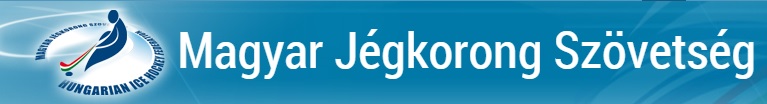 KÖSZÖNÖM 
A FIGYELMET!
10